Calculus
W 16 October 2013
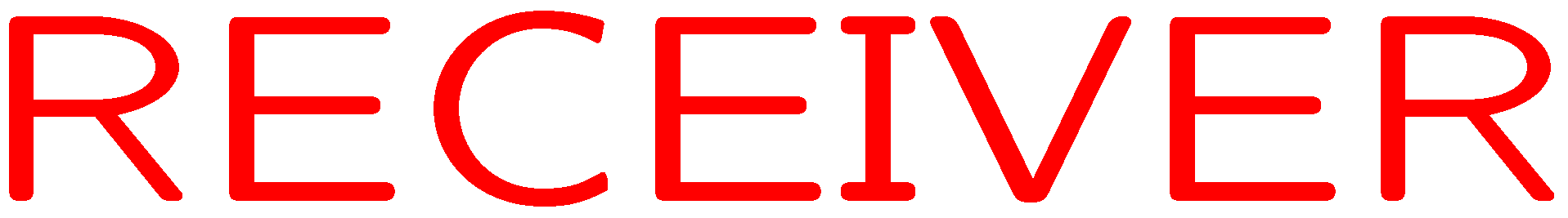 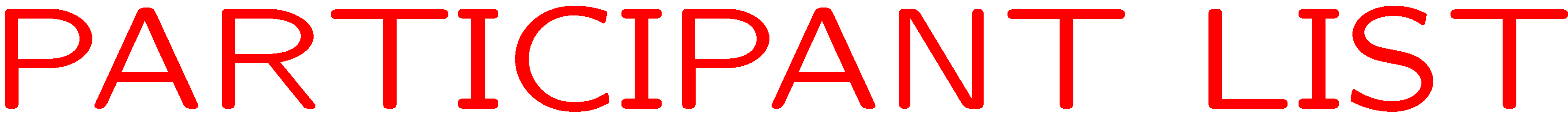 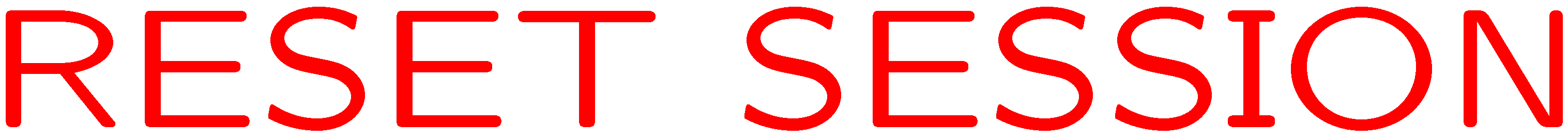 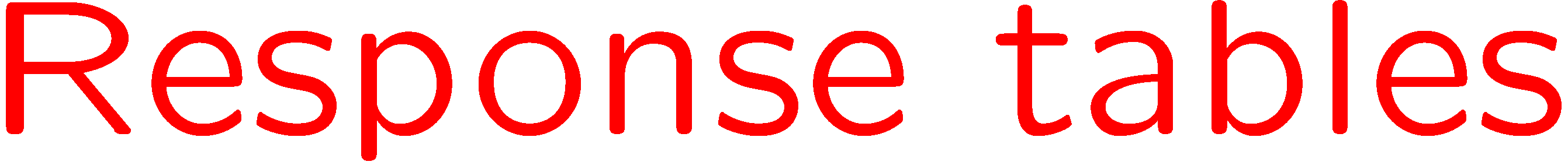 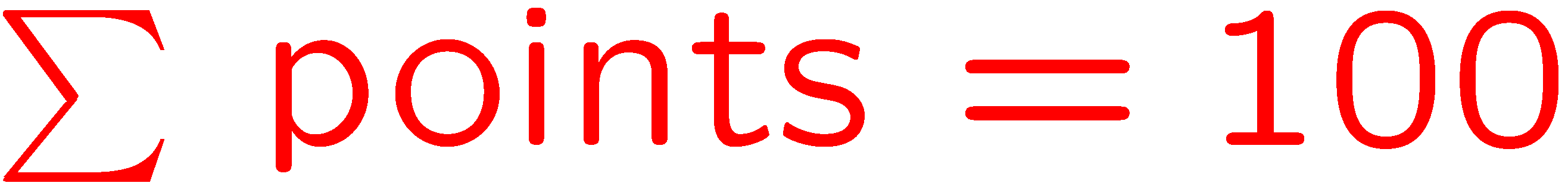 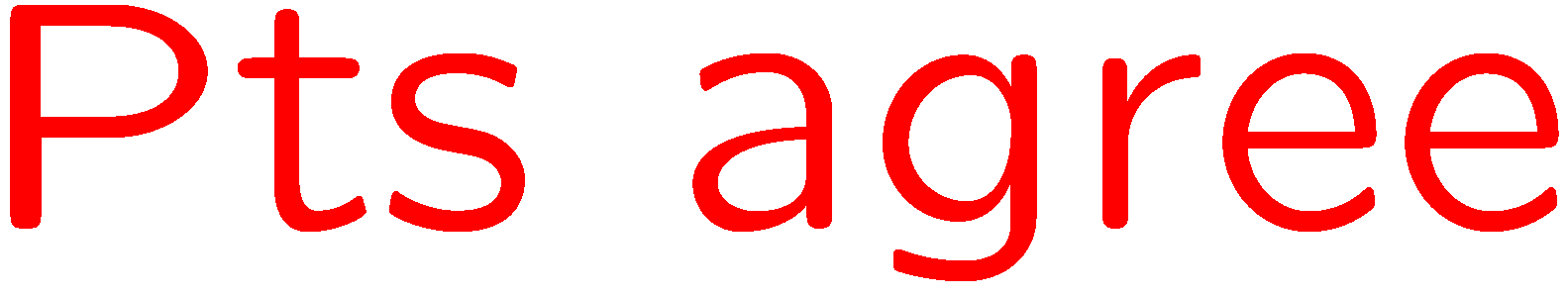 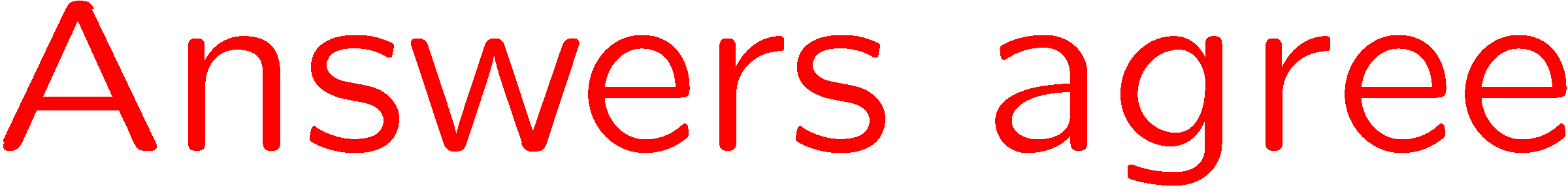 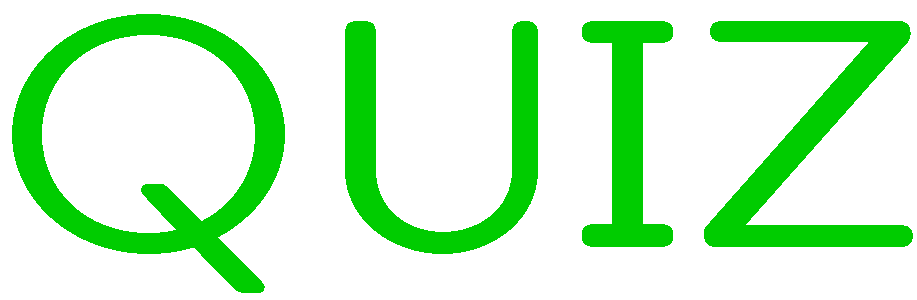 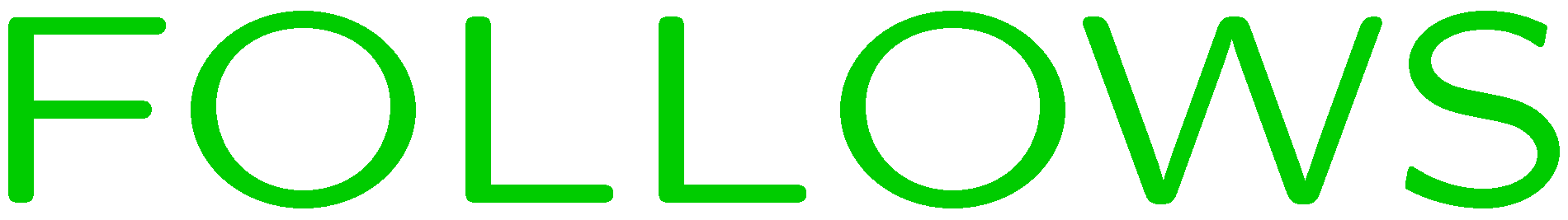 1+1=
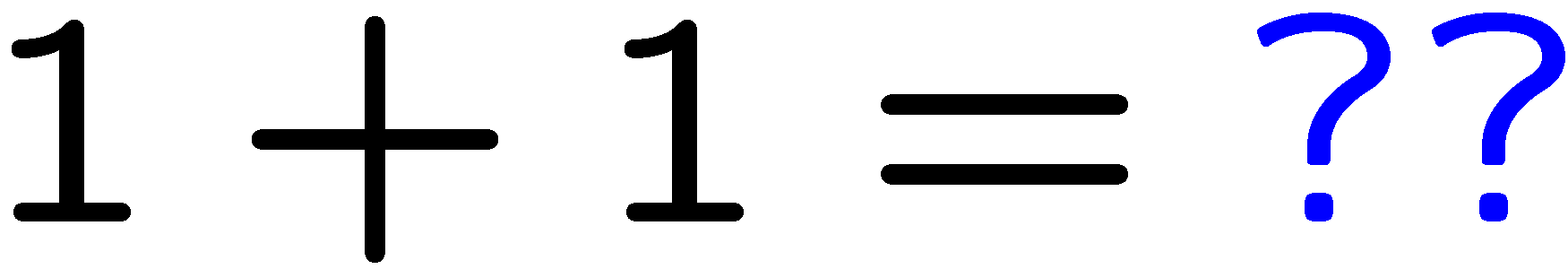 1
2
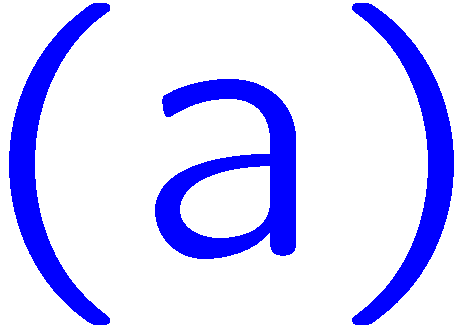 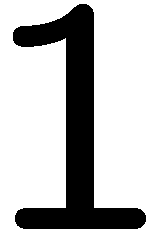 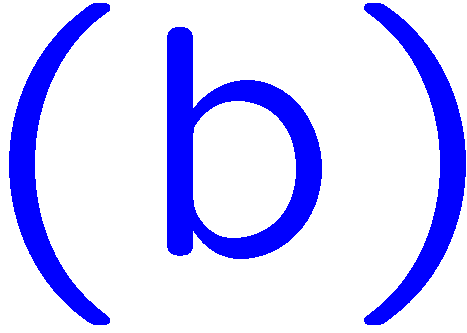 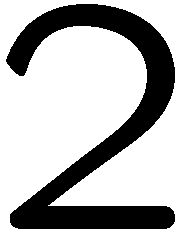 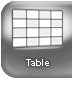 5
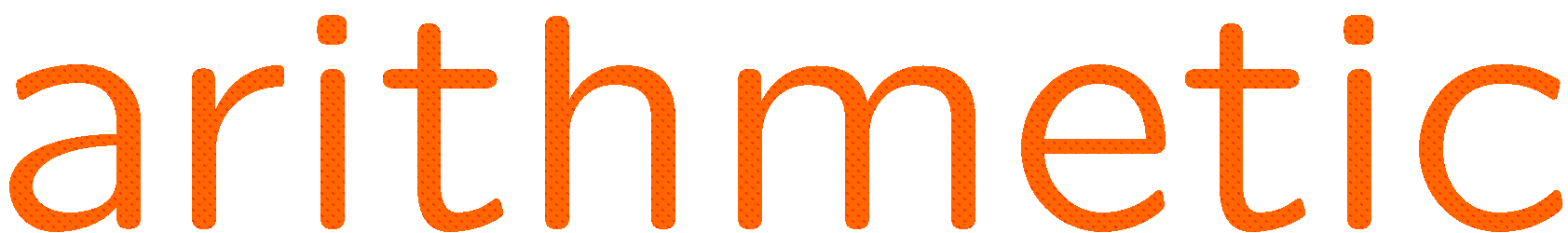 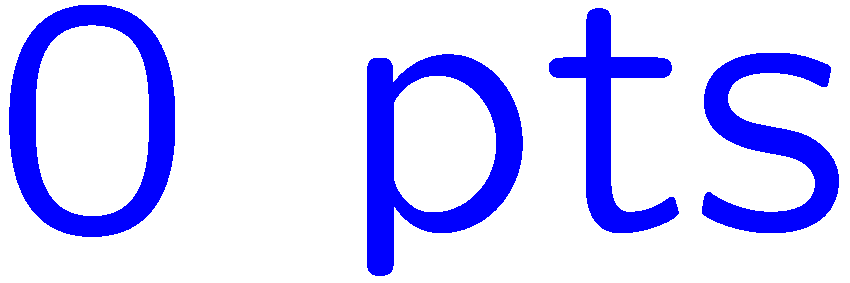 1+1=
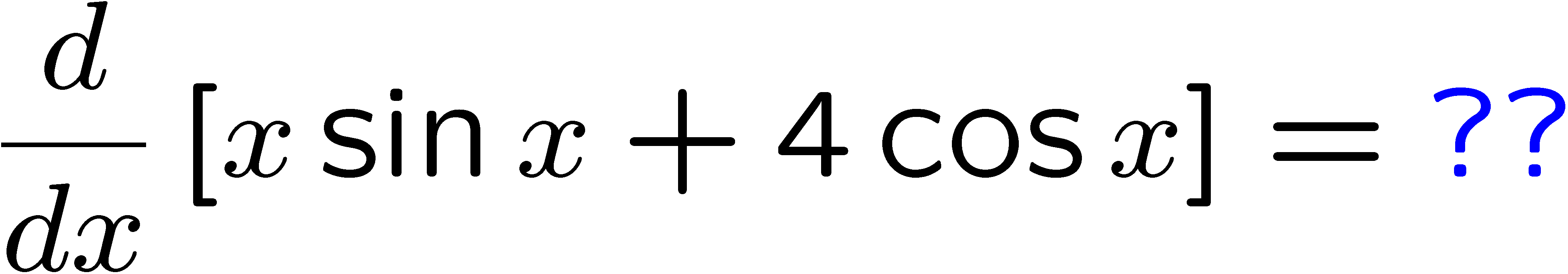 1
2
3
4
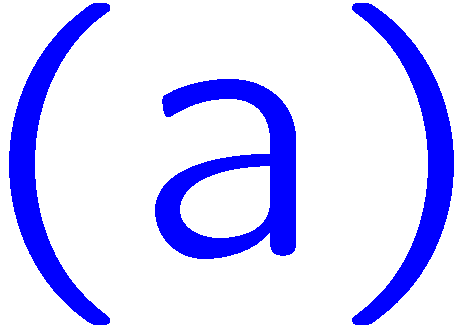 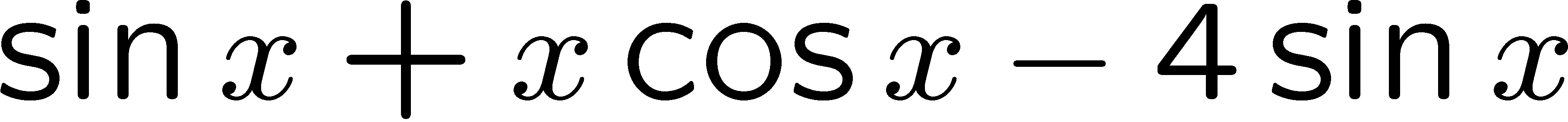 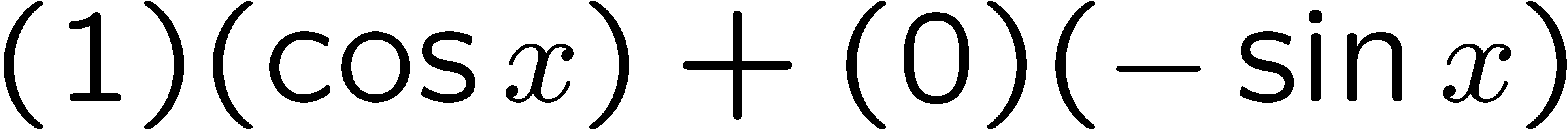 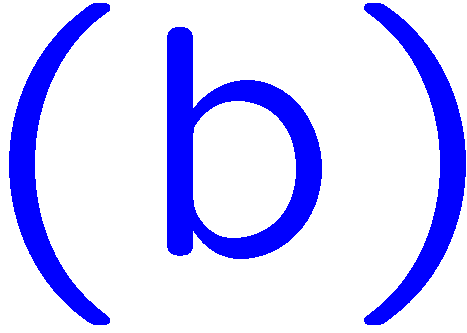 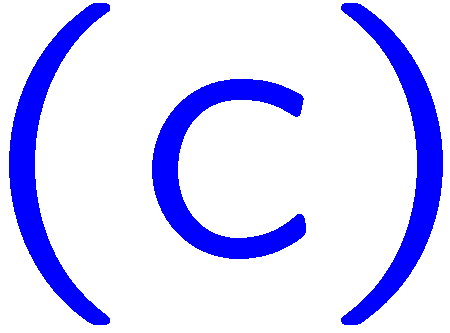 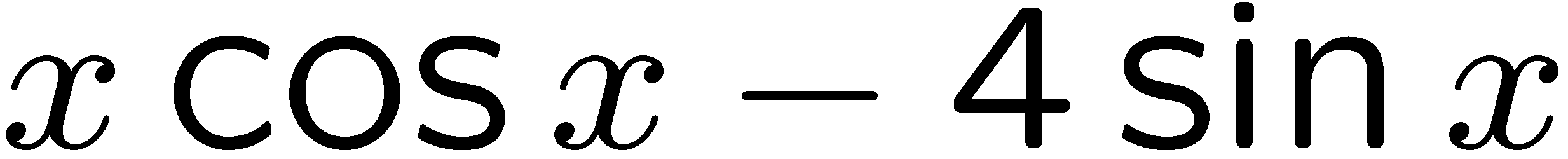 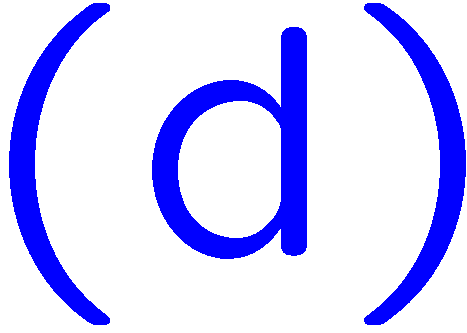 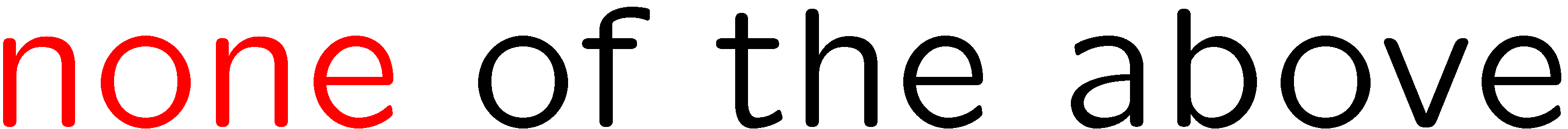 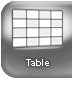 6
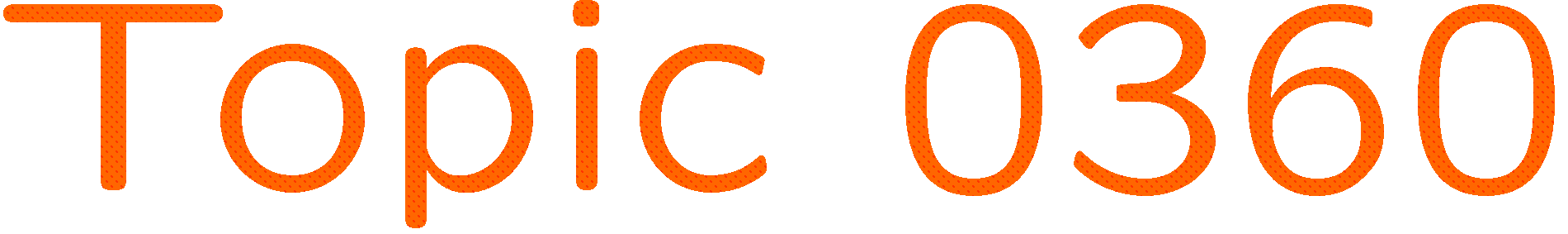 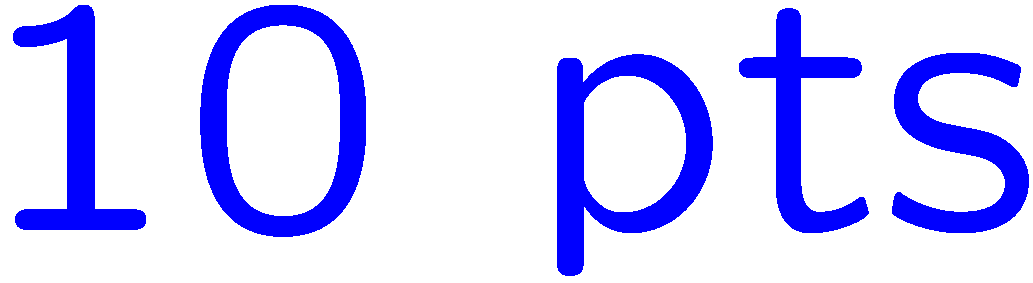 1+1=
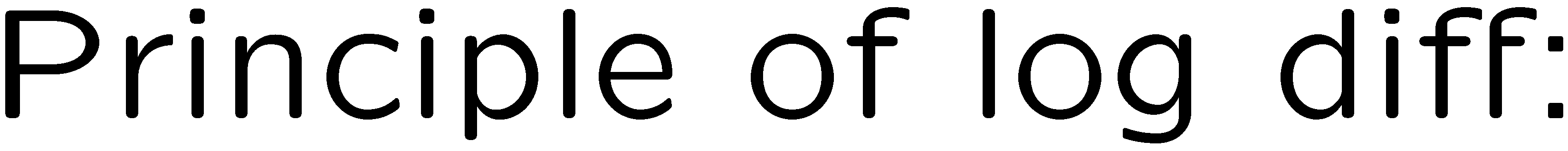 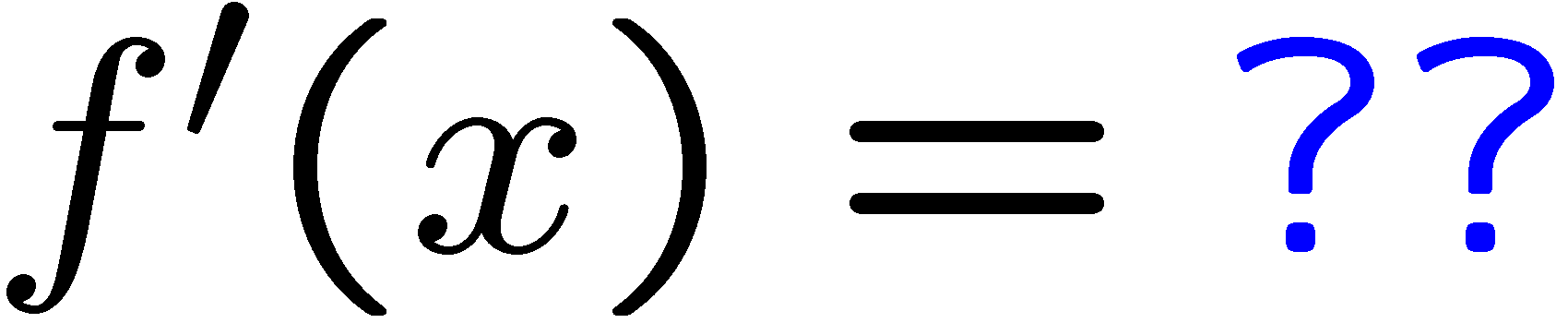 1
2
3
4
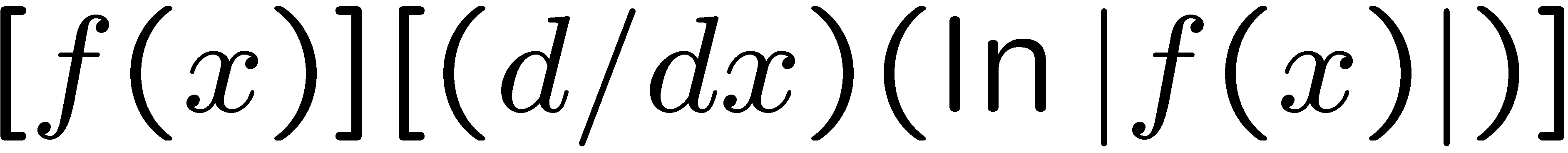 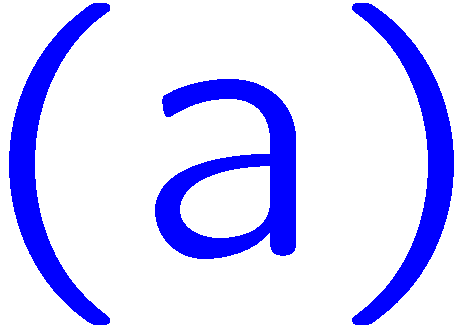 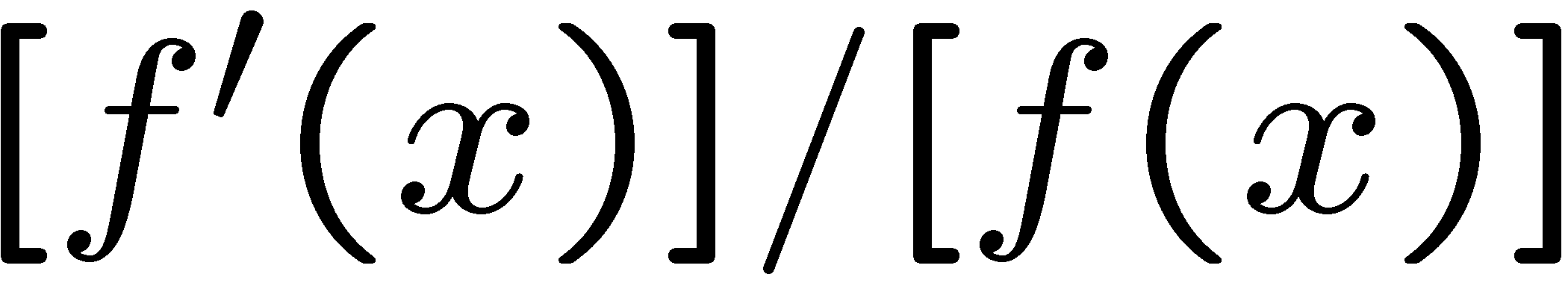 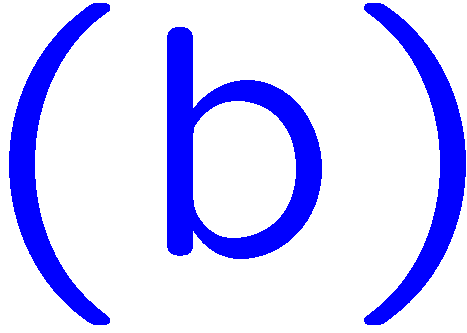 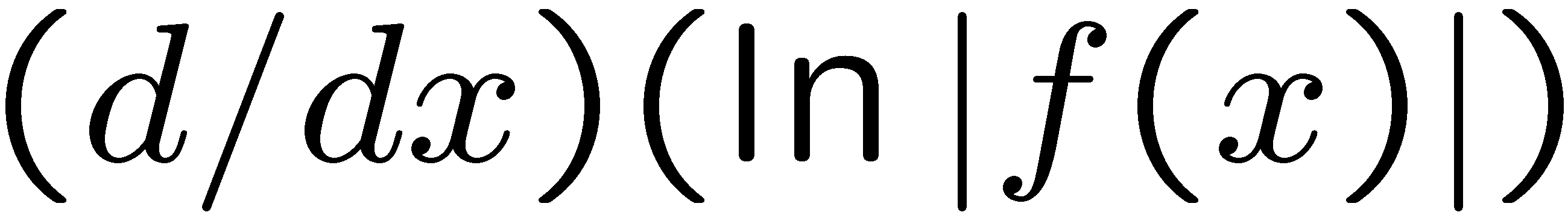 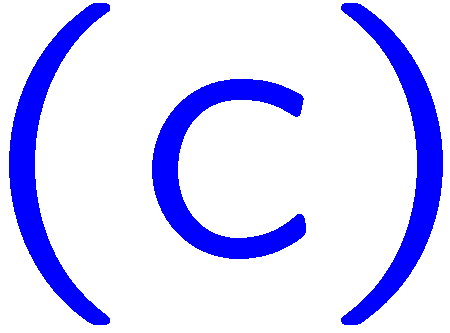 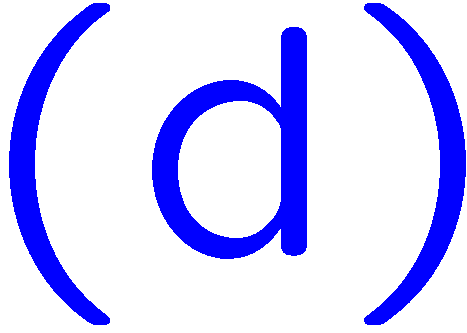 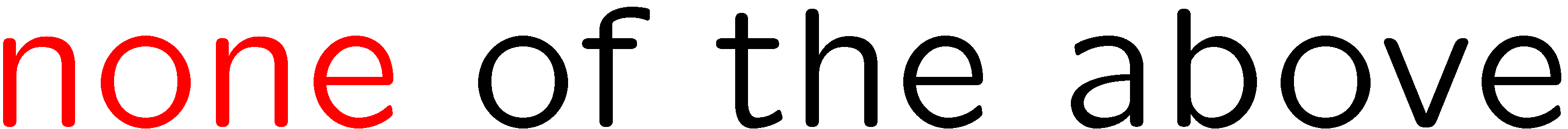 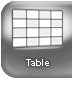 7
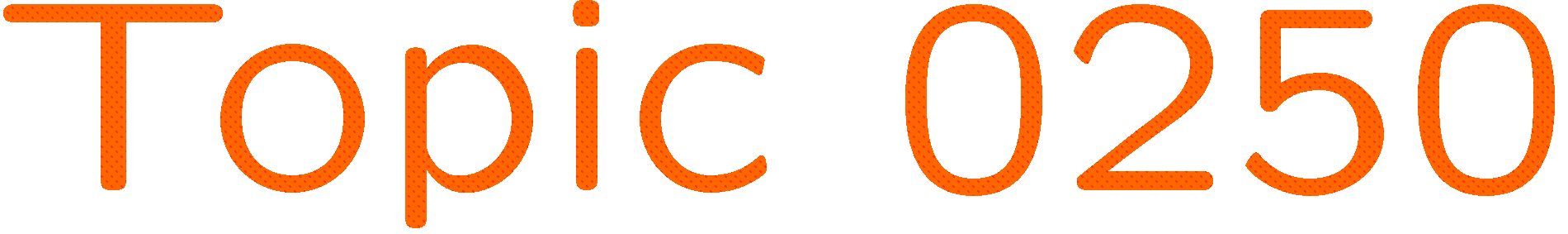 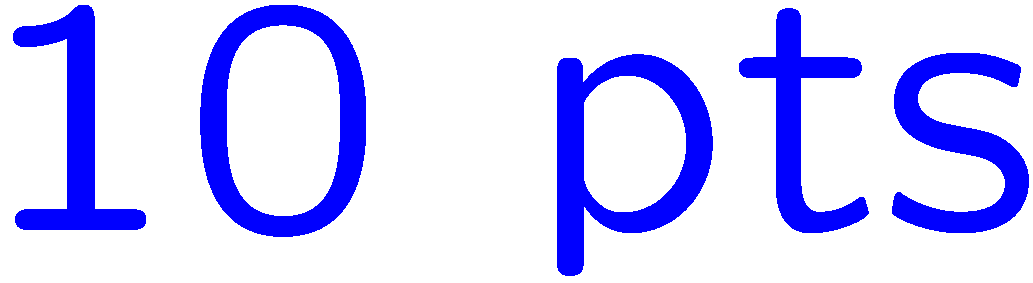 1+1=
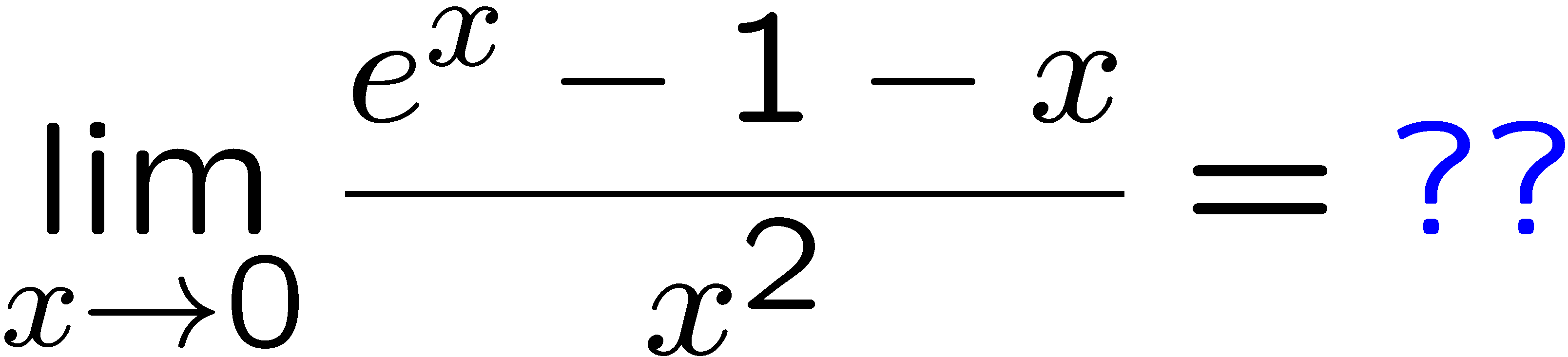 3
4
1
2
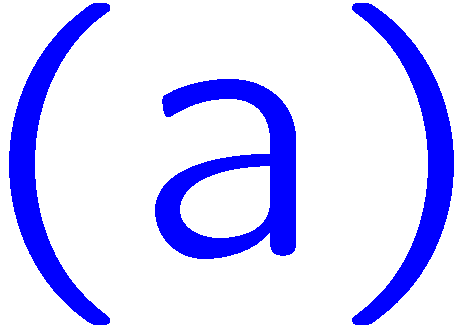 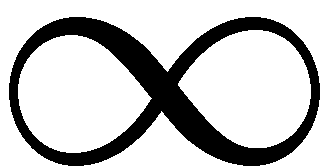 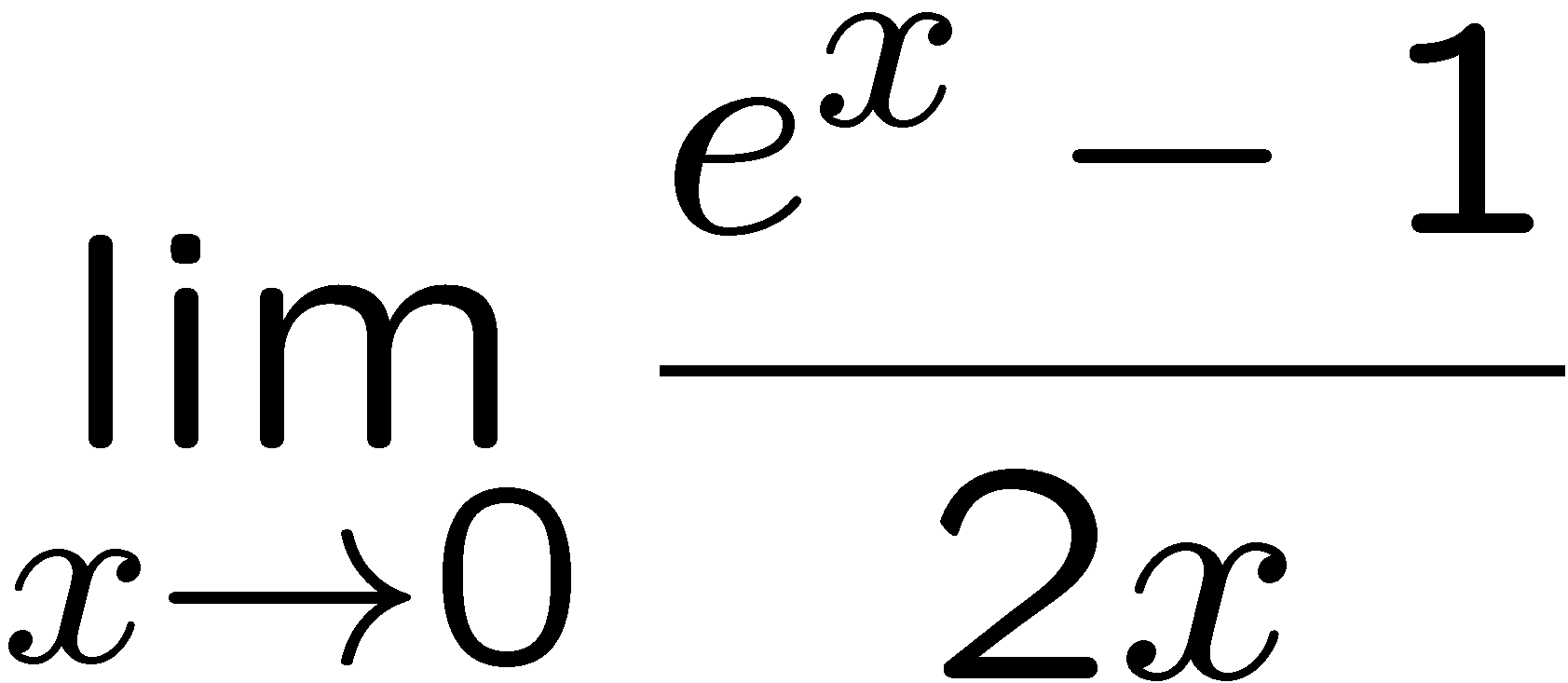 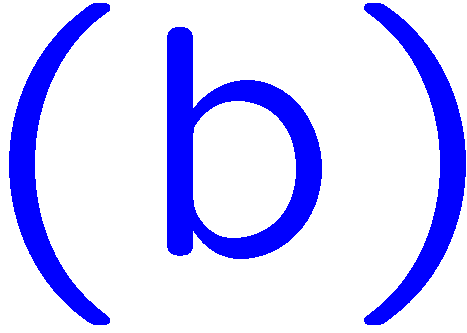 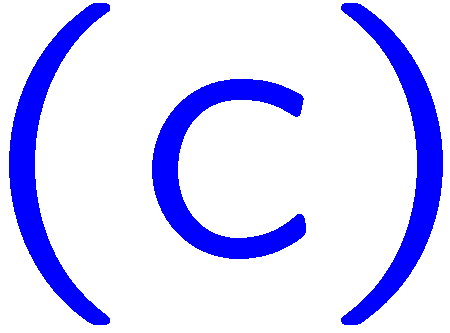 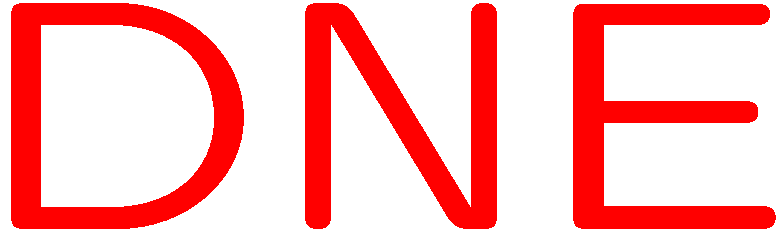 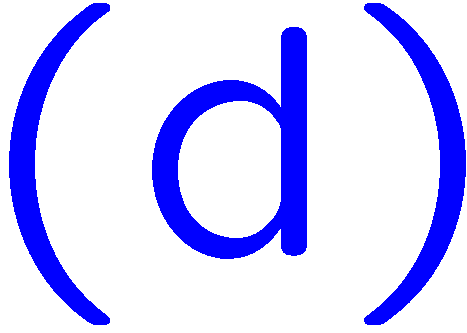 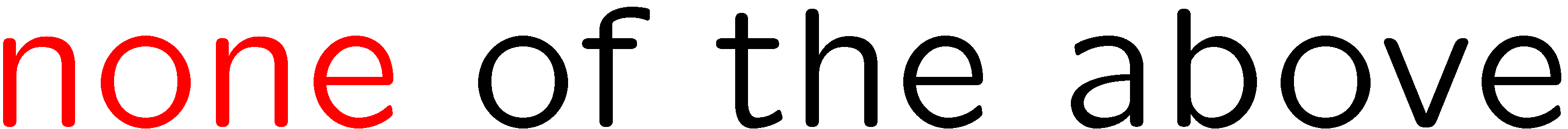 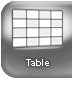 8
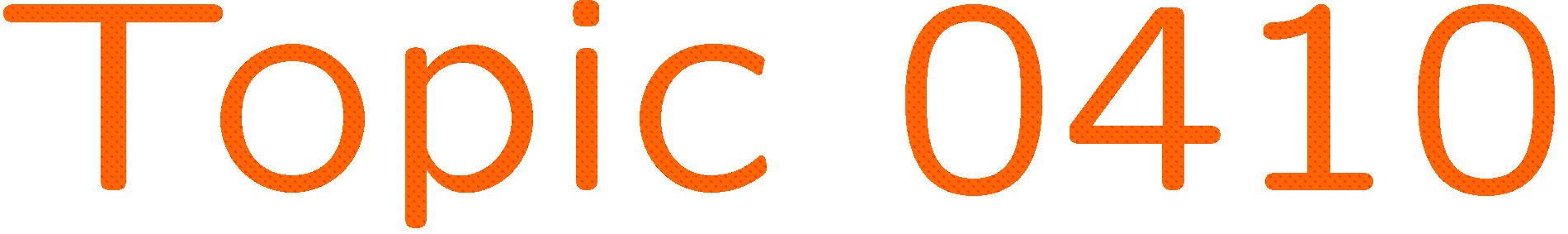 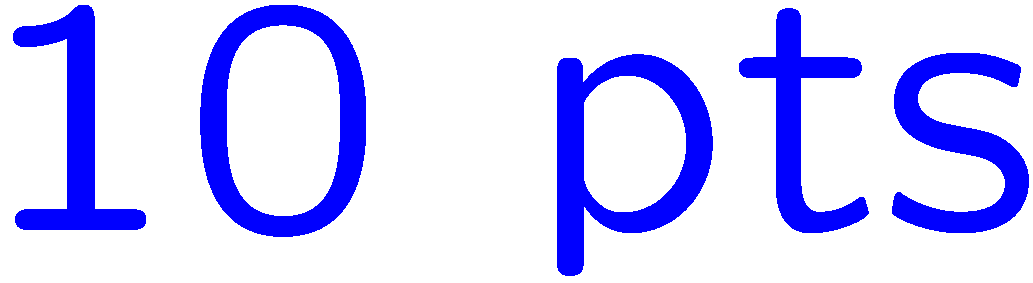 1+1=
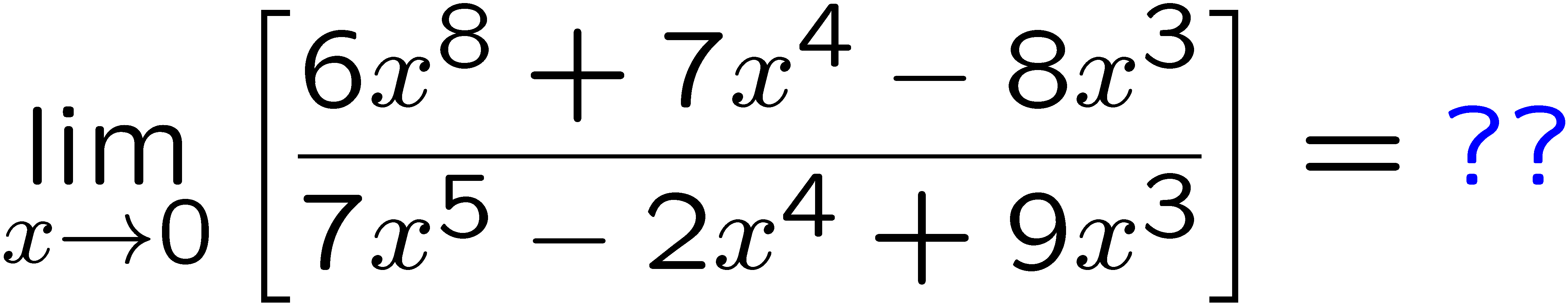 1
2
3
4
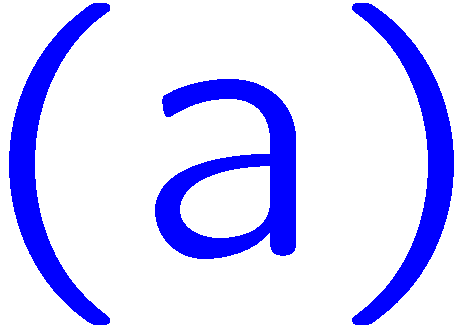 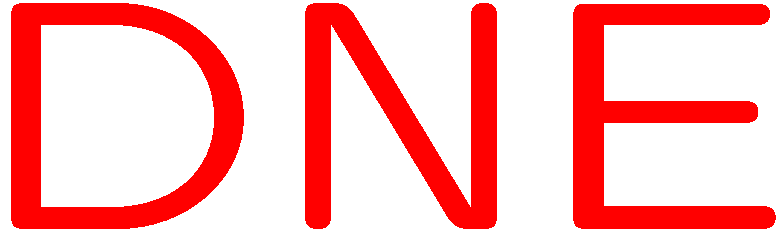 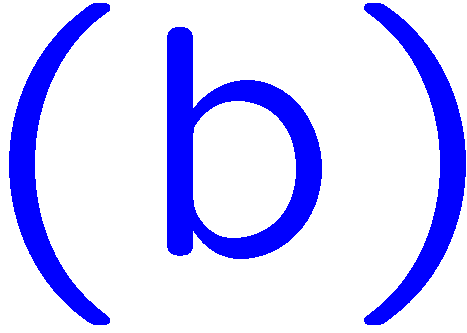 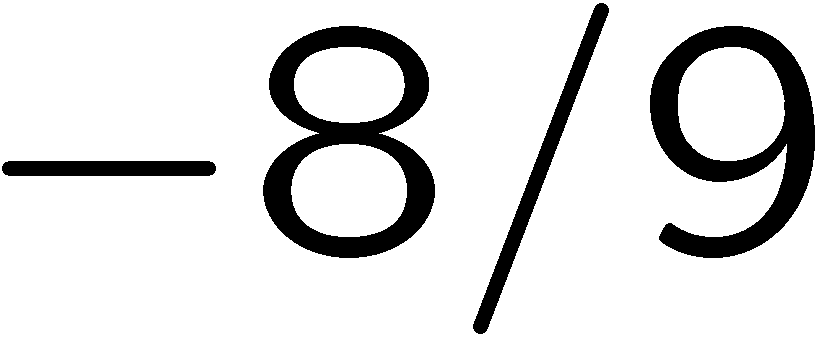 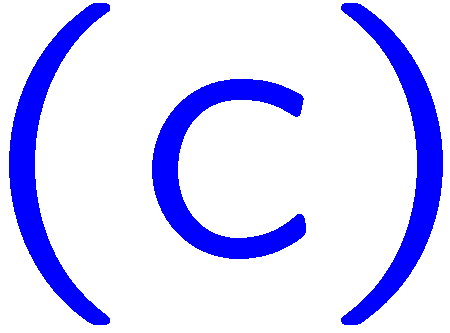 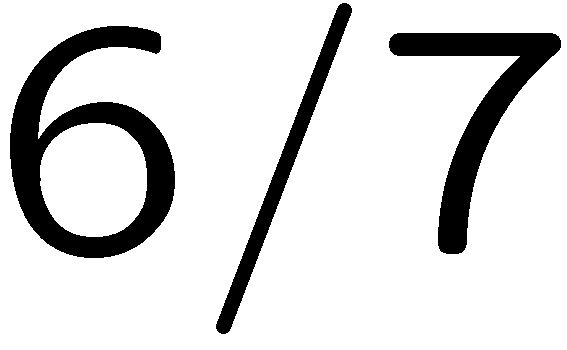 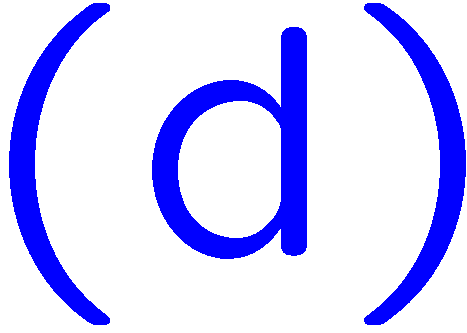 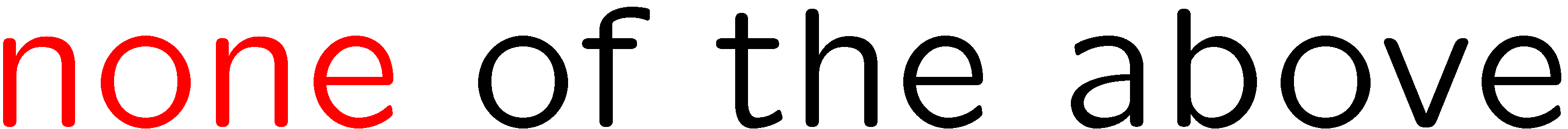 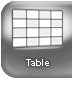 9
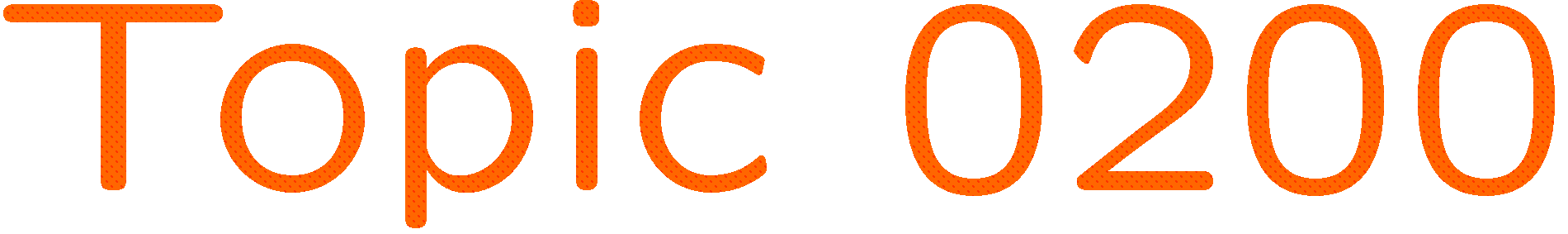 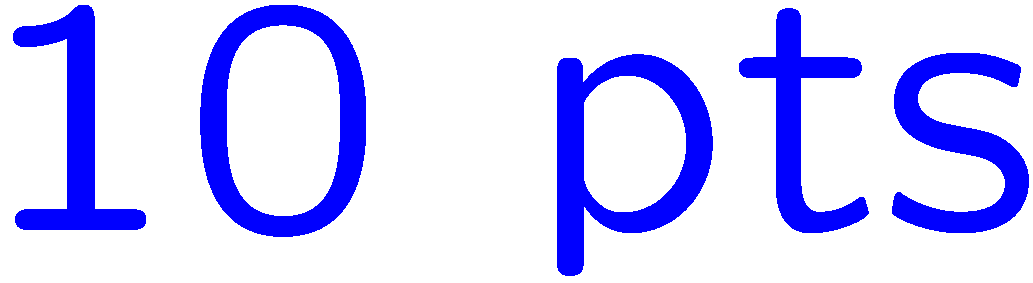 1+1=
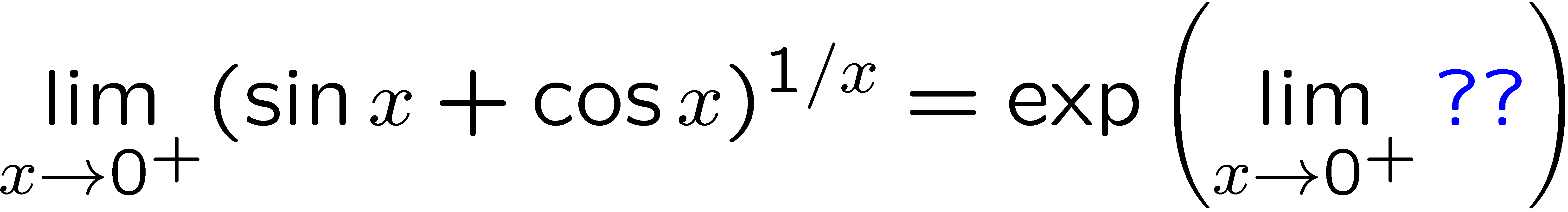 1
2
3
4
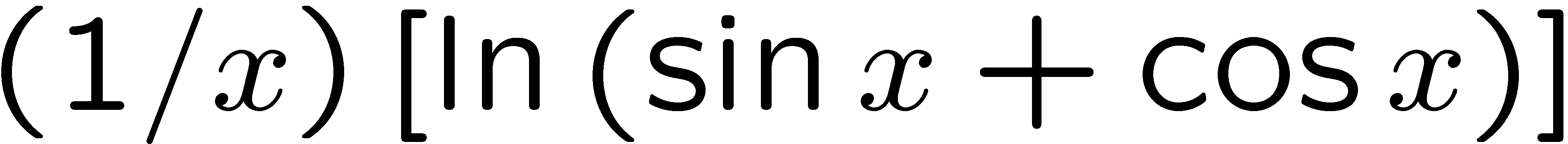 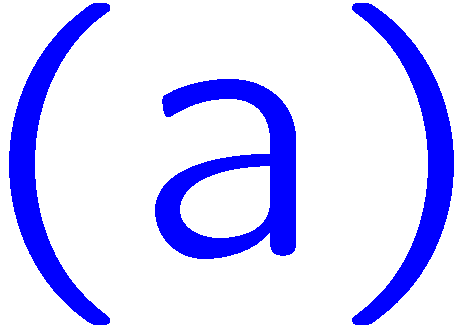 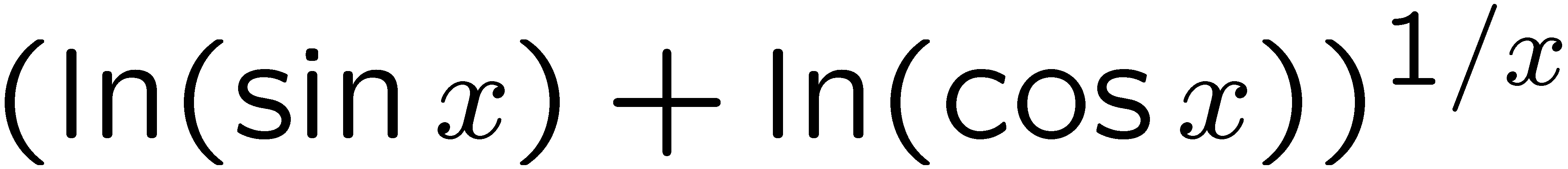 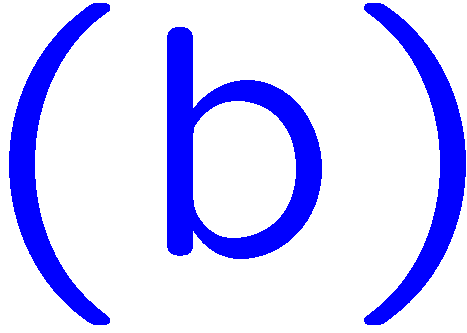 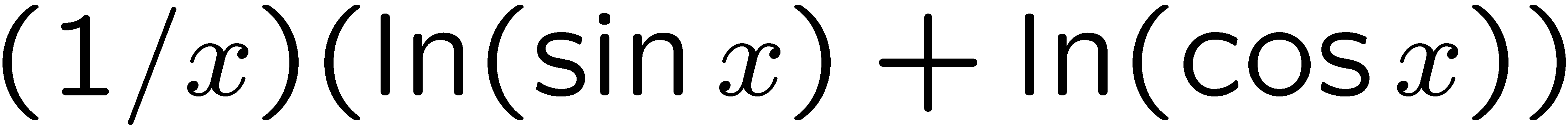 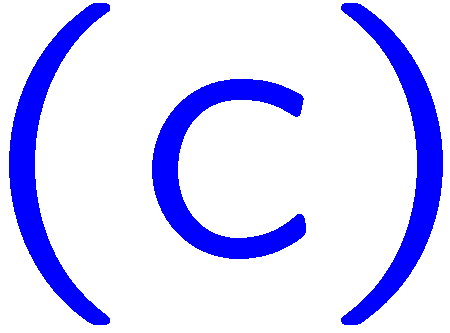 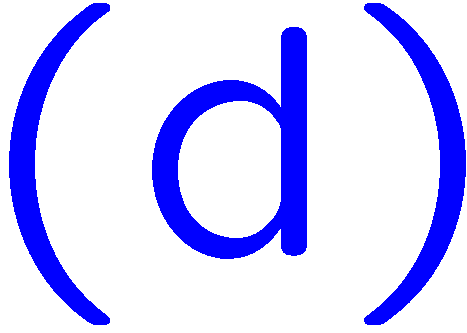 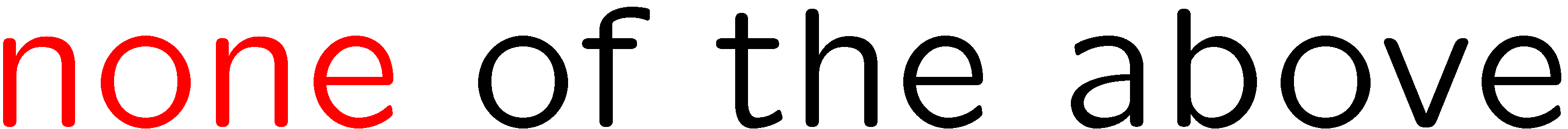 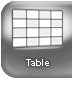 10
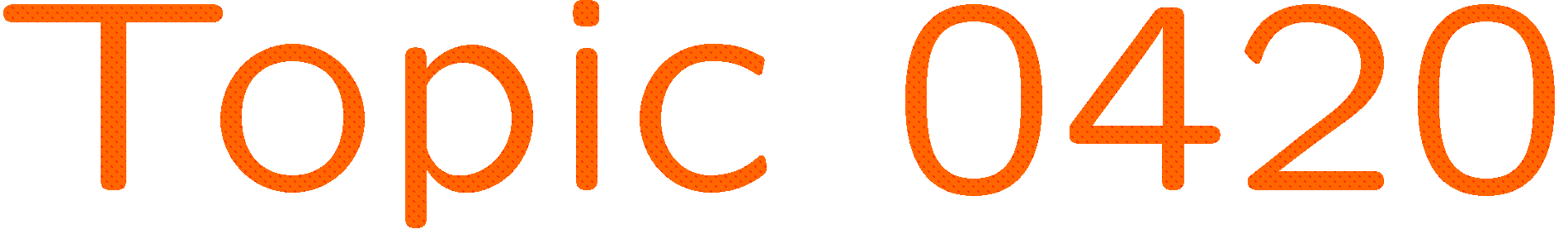 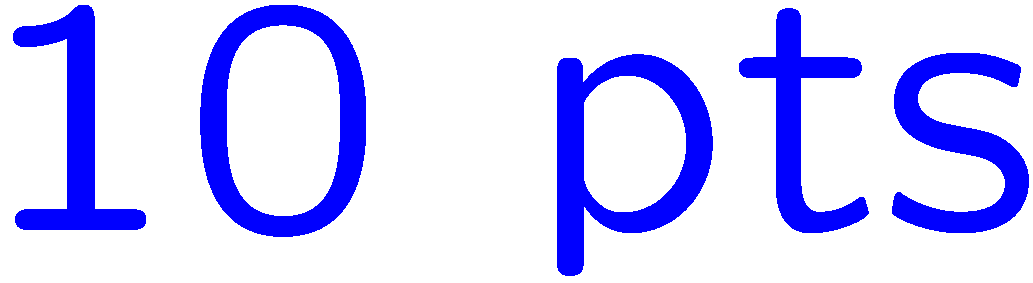 1+1=
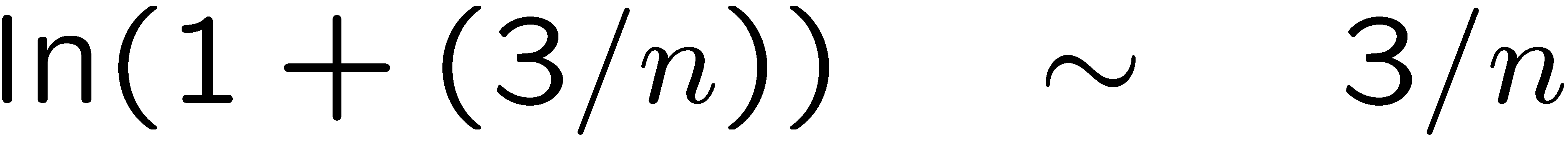 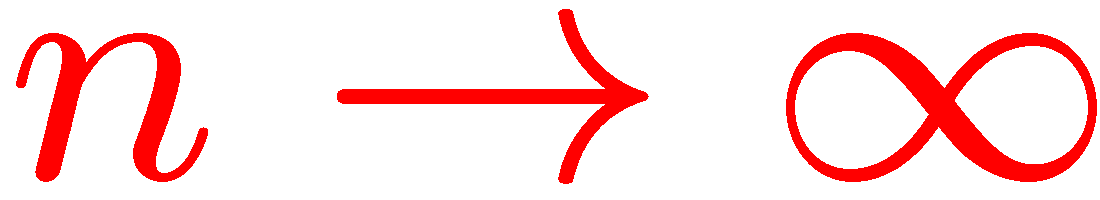 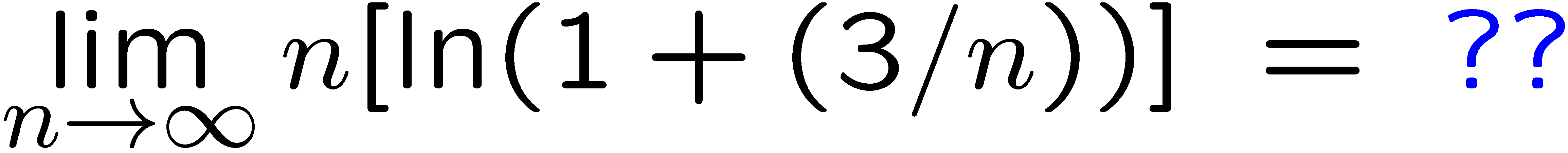 1
2
3
4
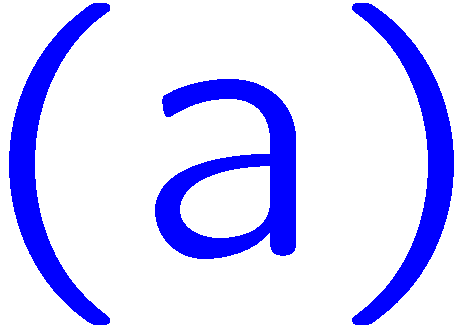 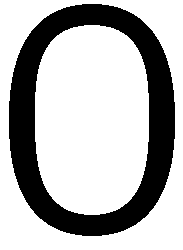 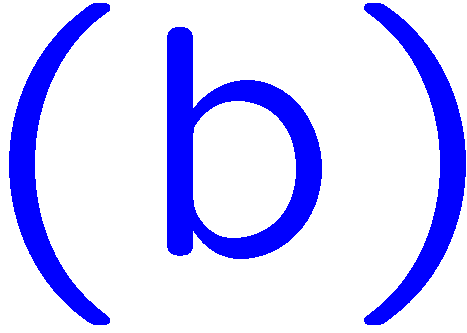 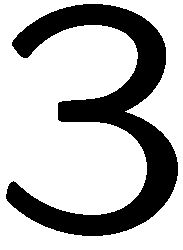 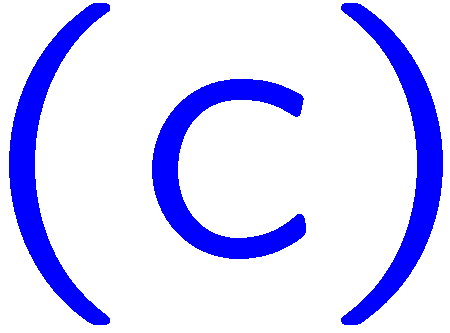 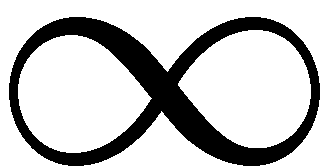 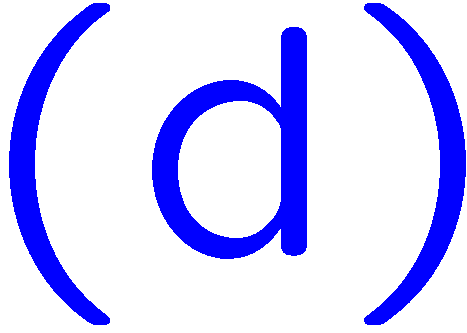 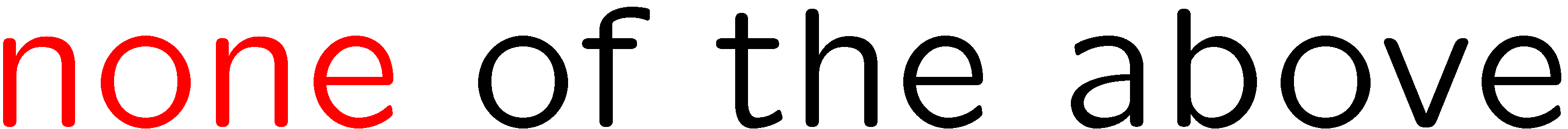 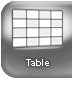 11
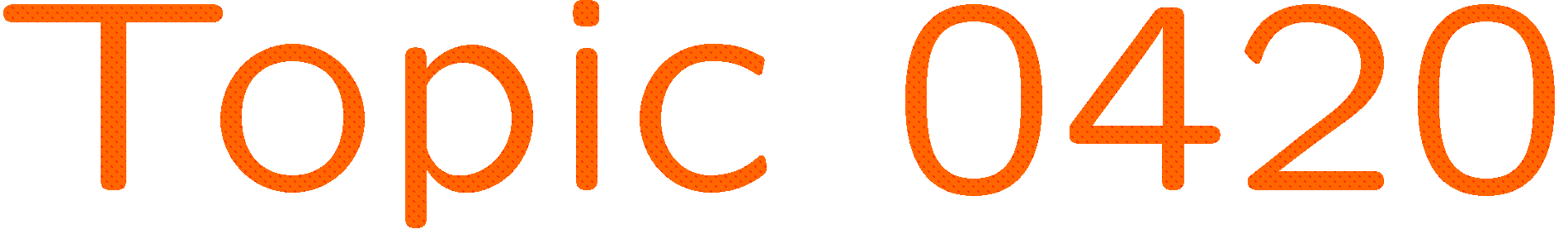 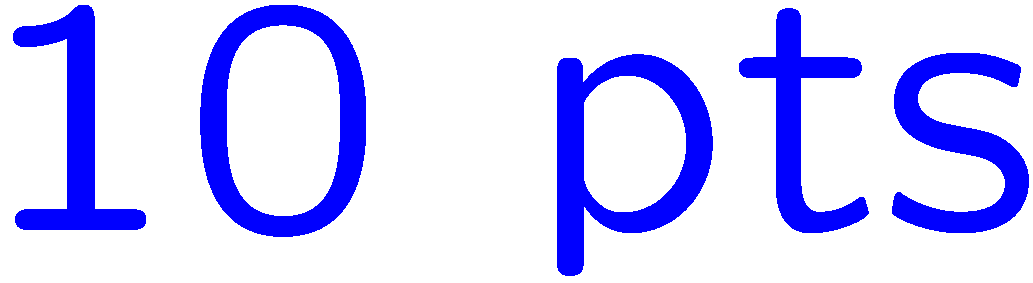 1+1=
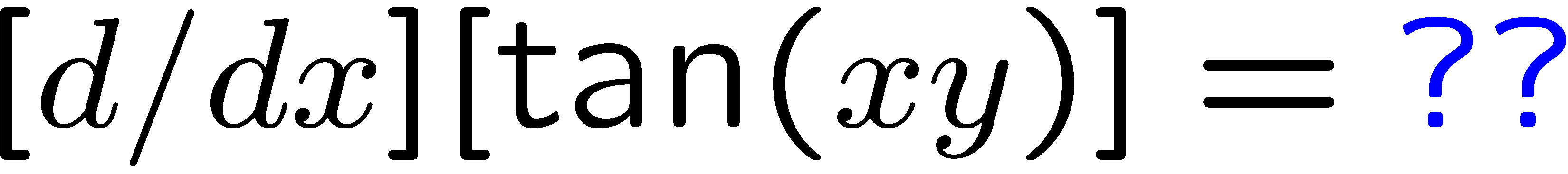 1
2
3
4
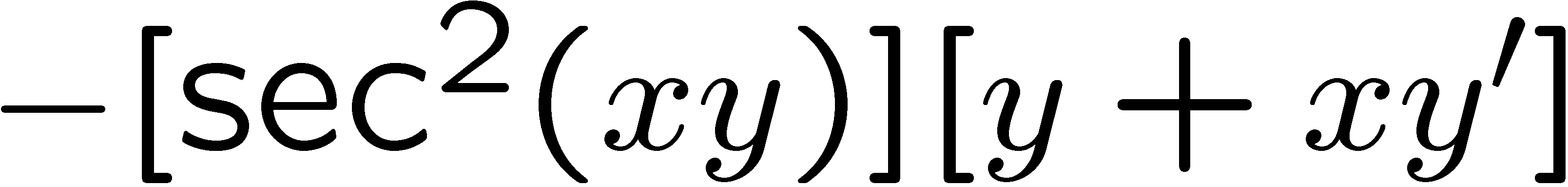 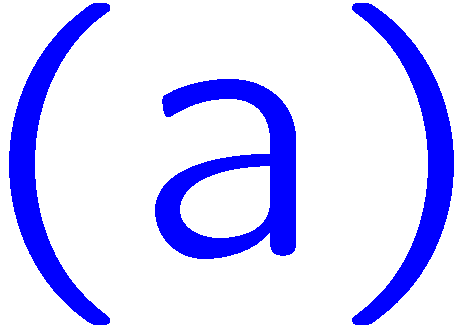 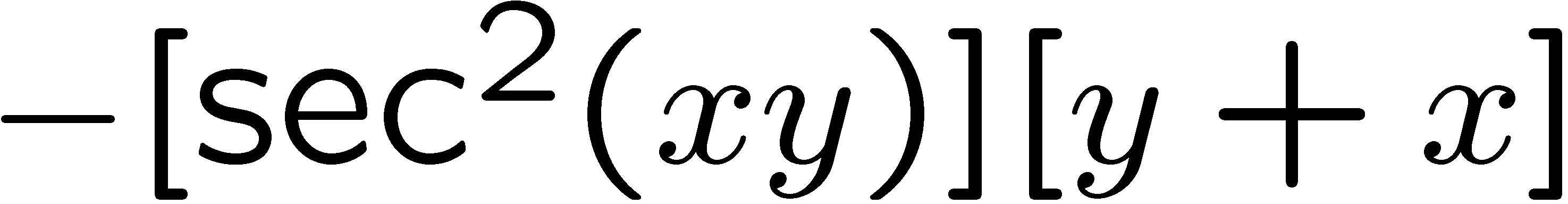 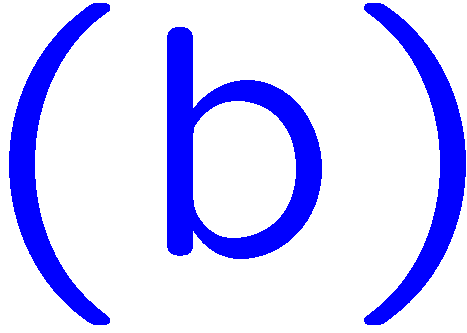 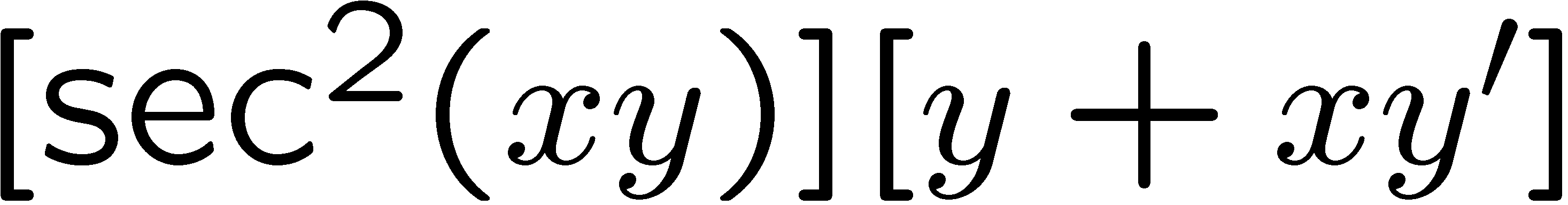 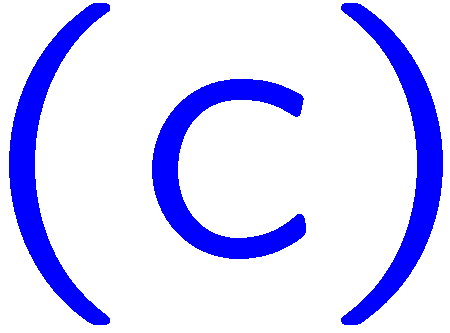 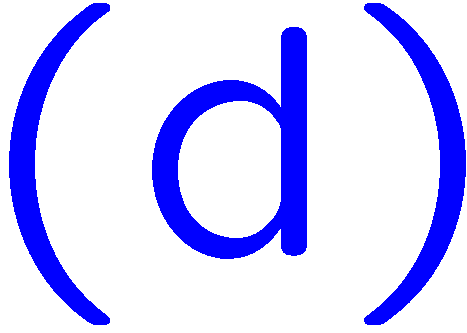 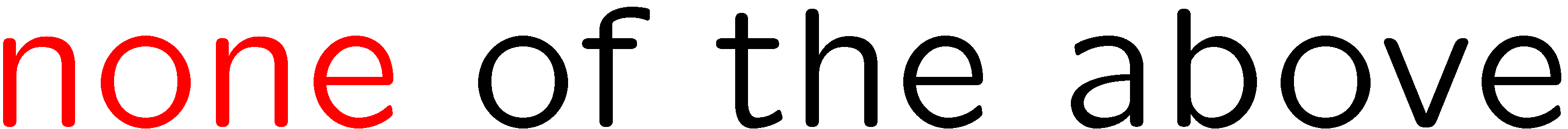 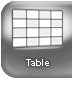 12
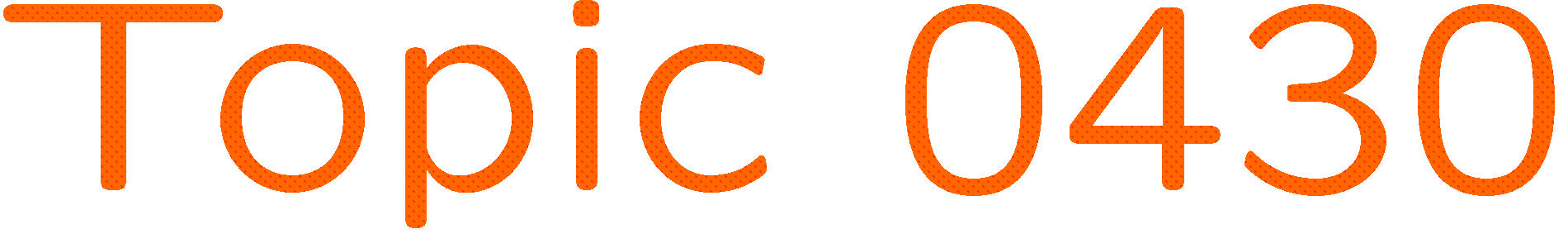 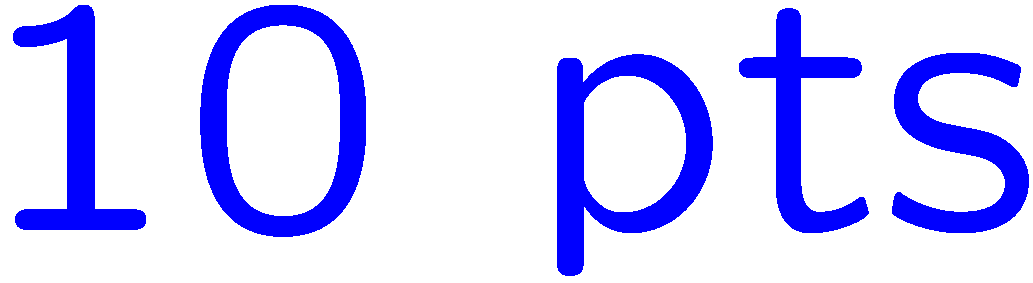 1+1=
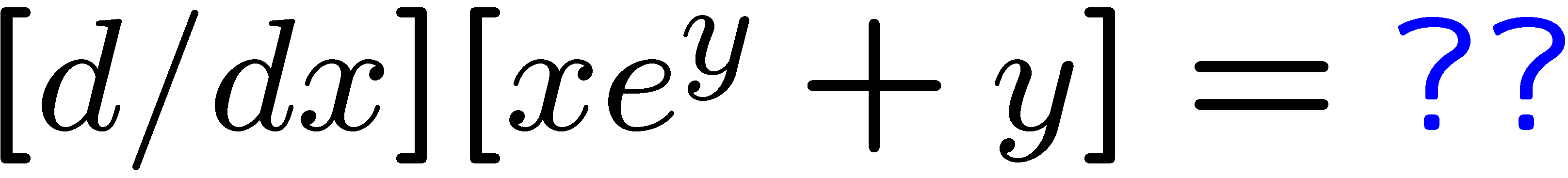 1
2
3
4
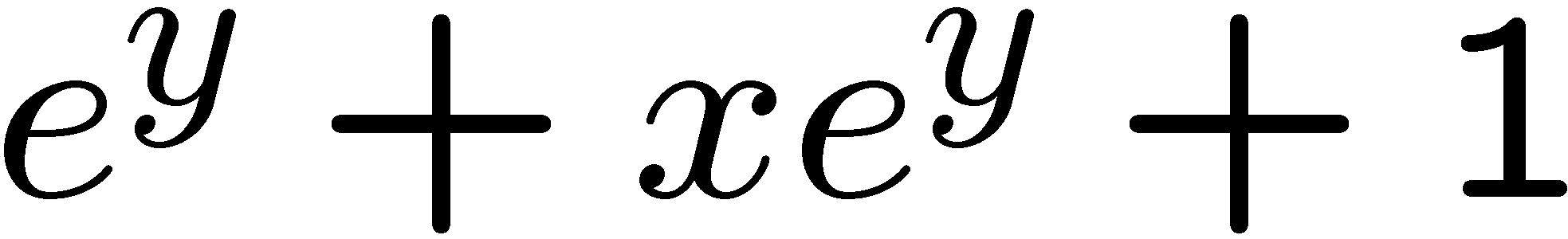 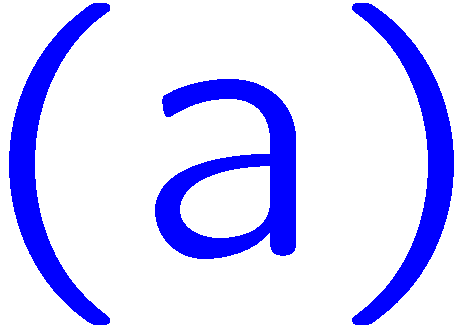 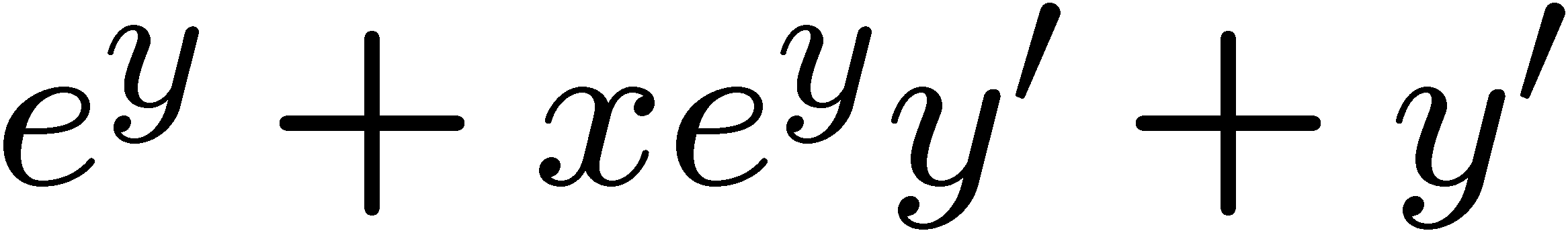 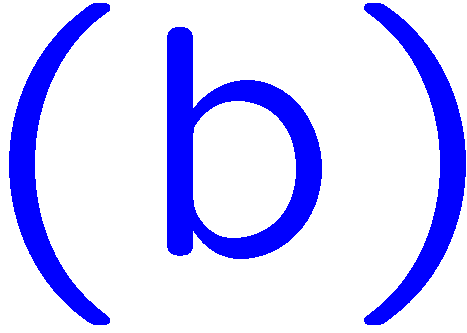 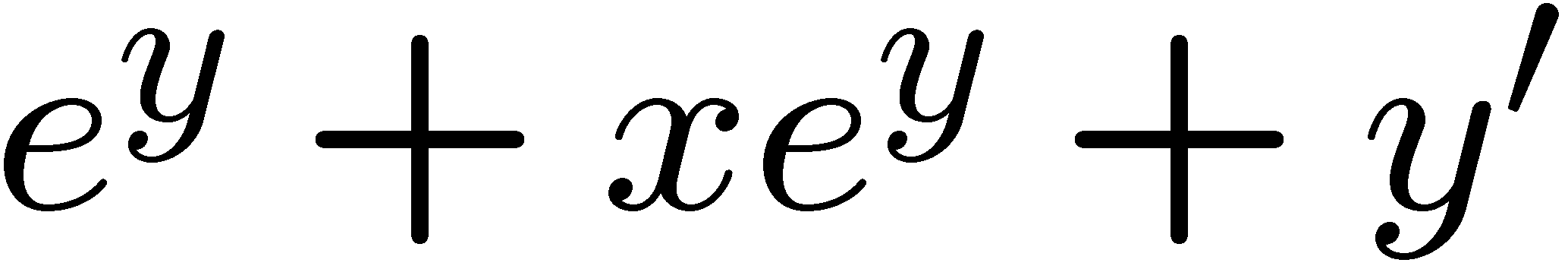 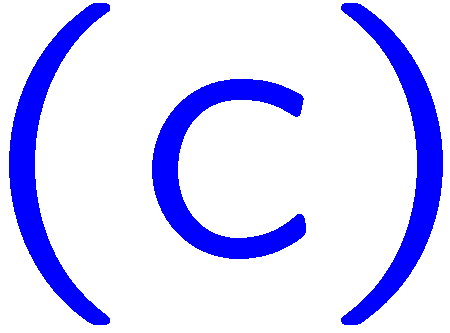 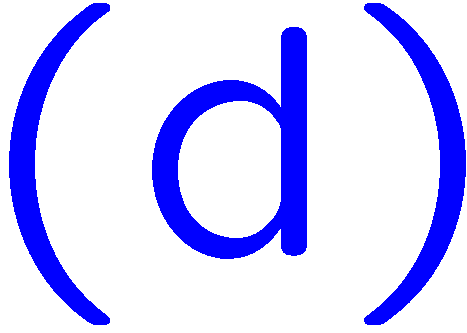 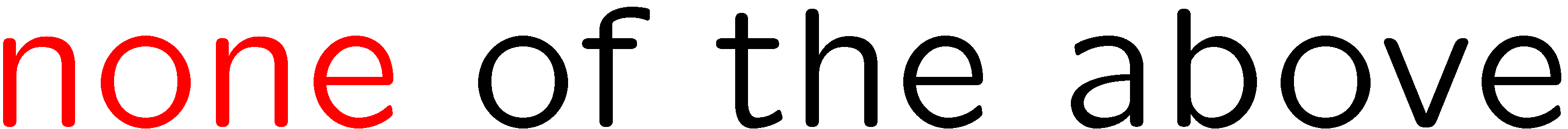 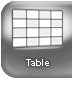 13
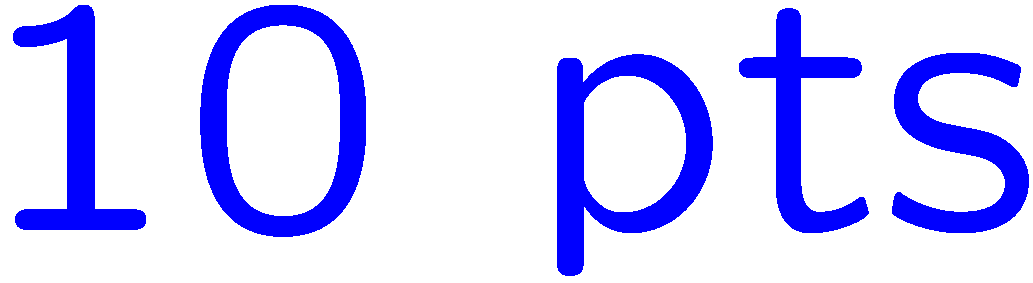 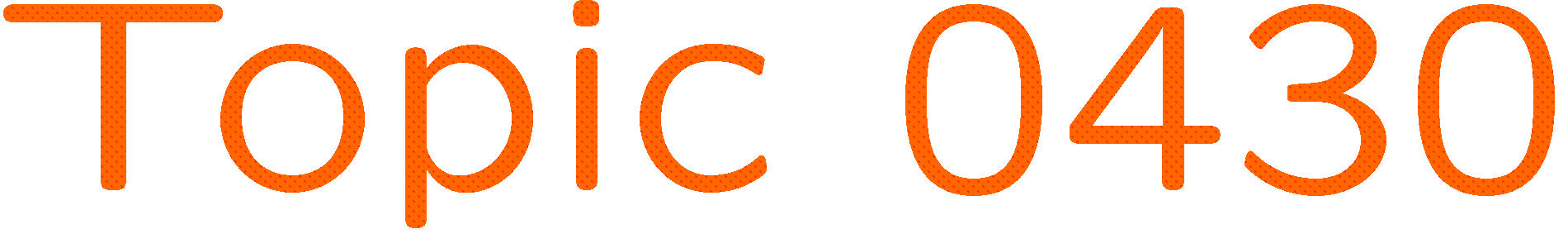 1+1=
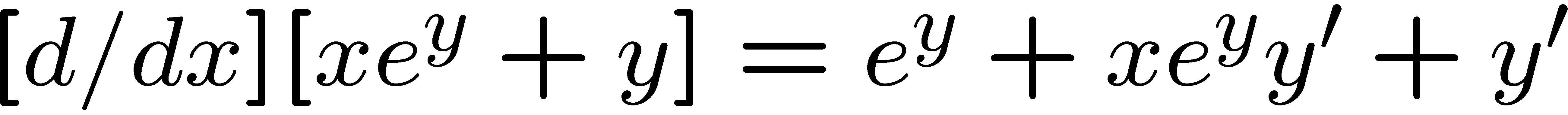 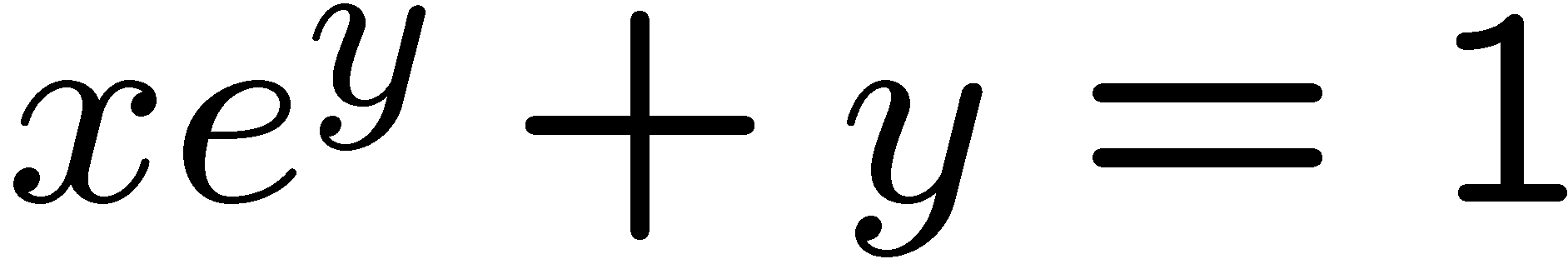 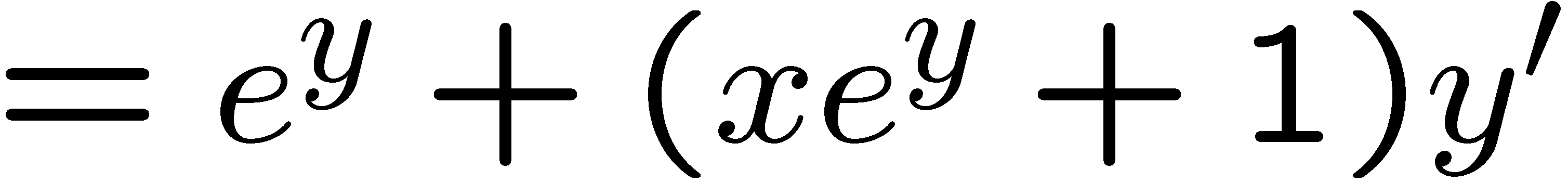 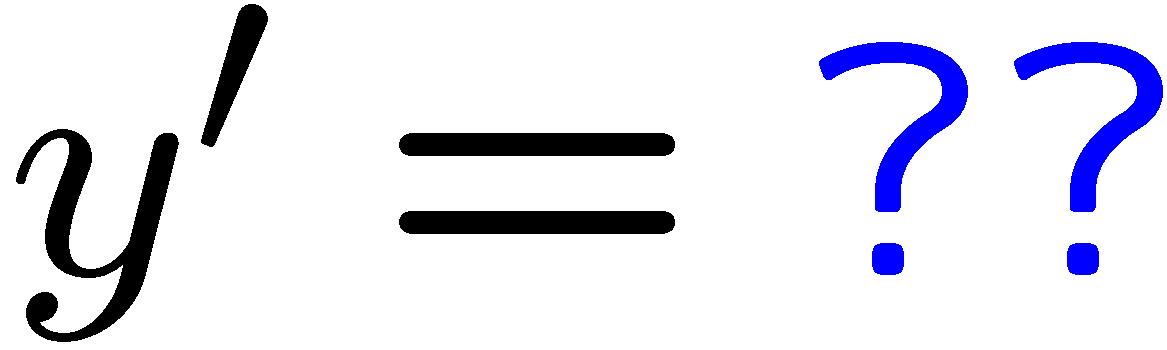 1
2
3
4
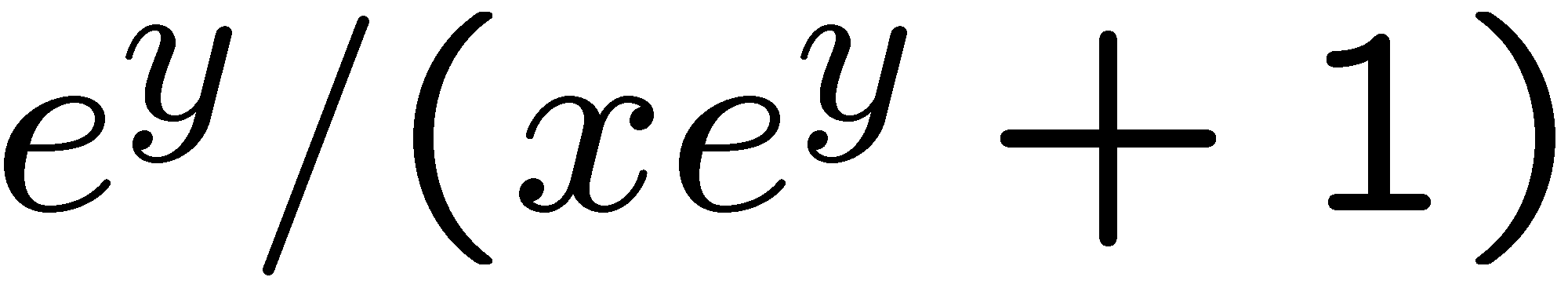 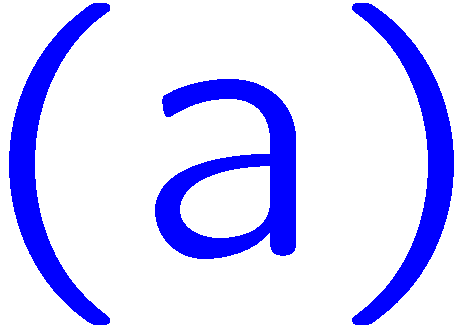 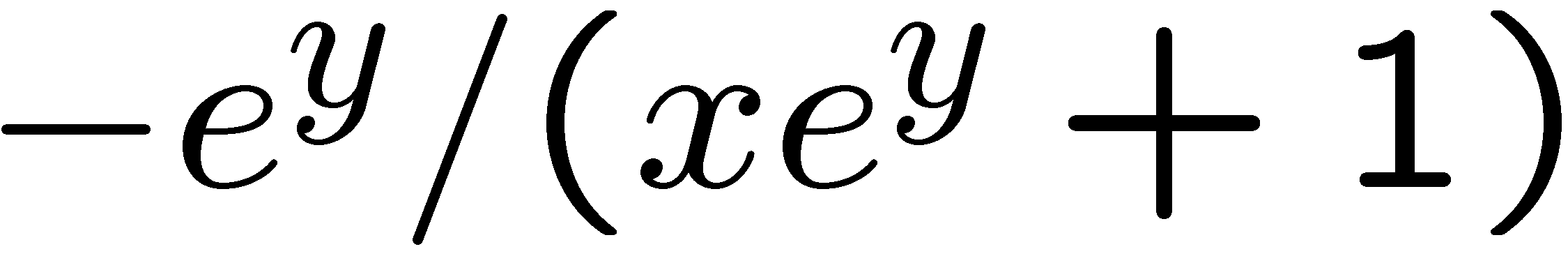 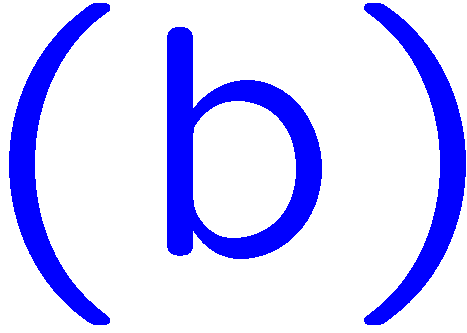 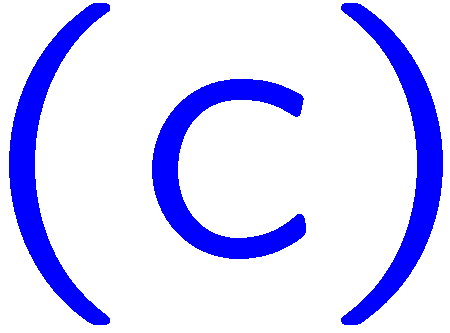 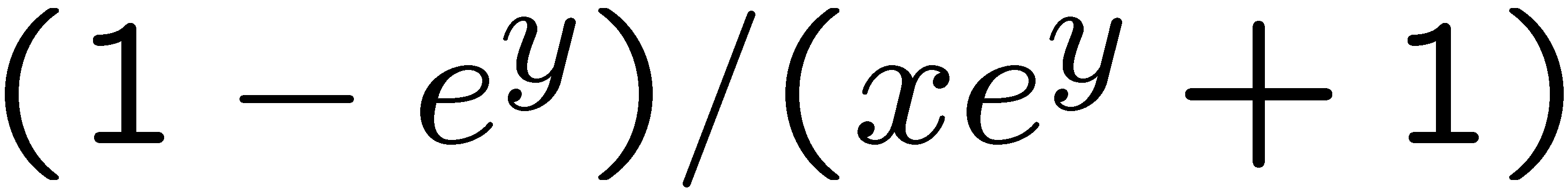 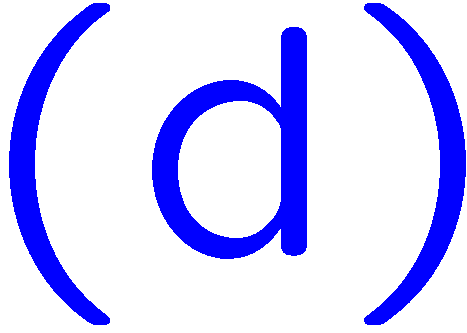 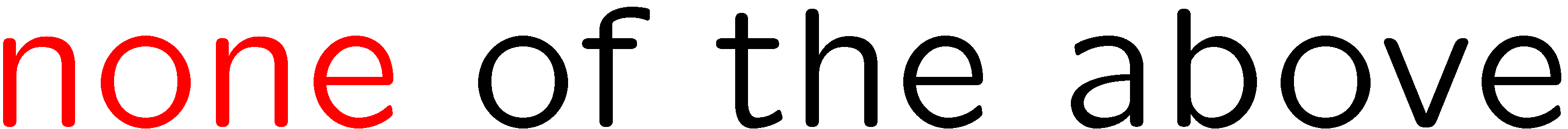 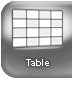 14
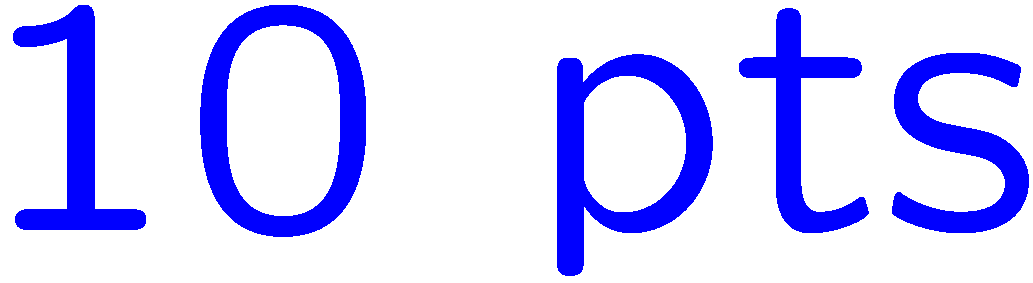 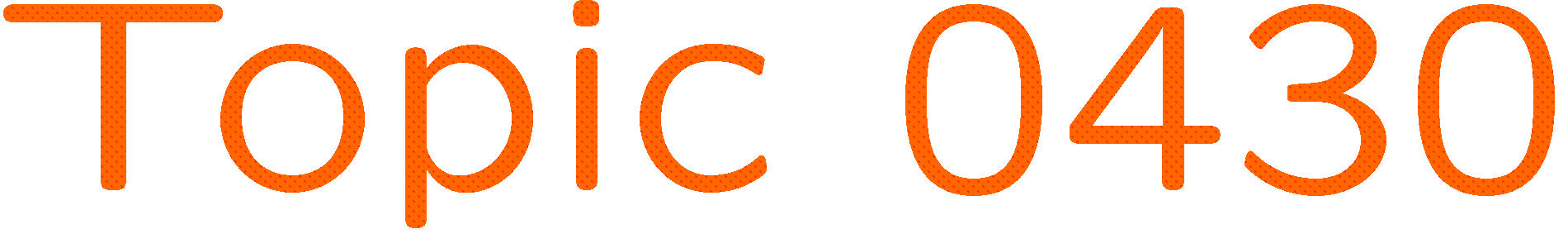 1+1=
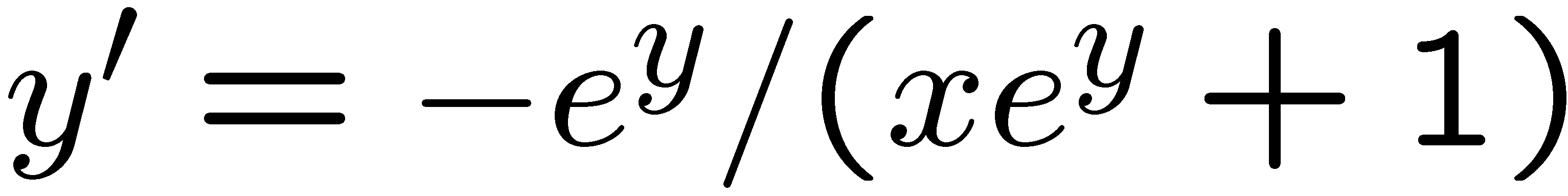 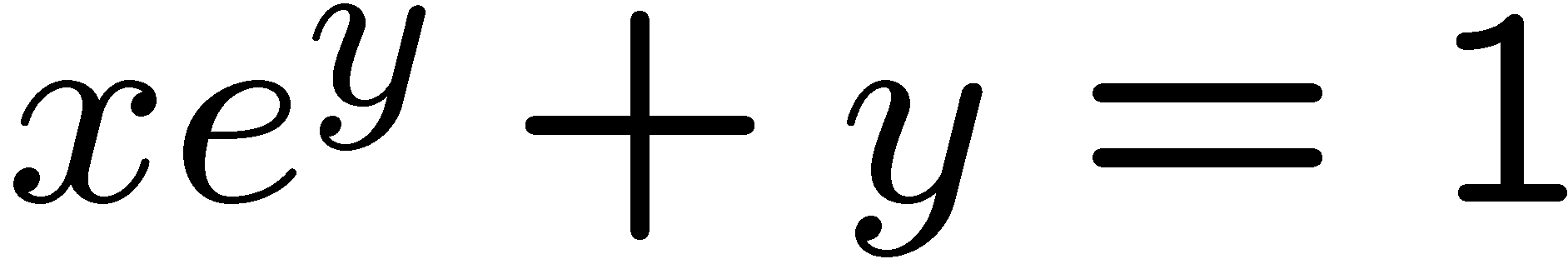 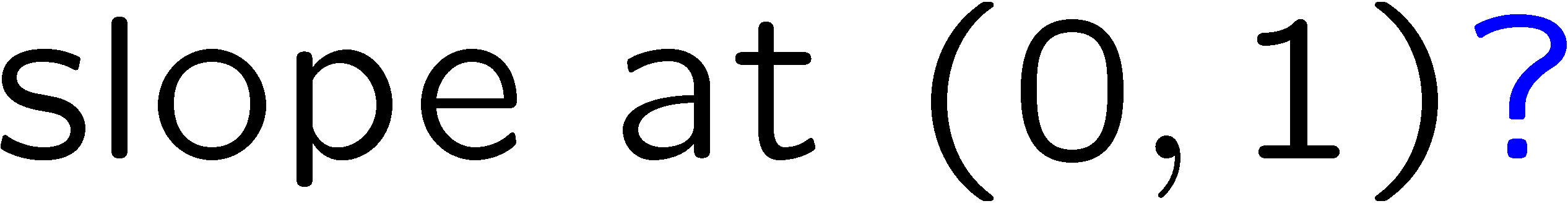 1
2
3
4
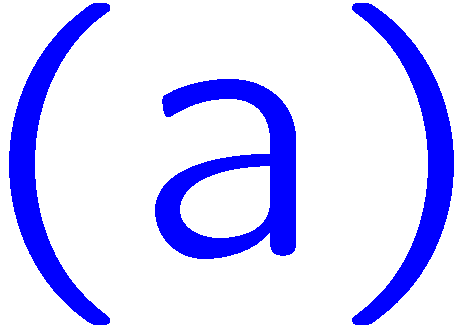 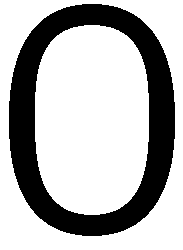 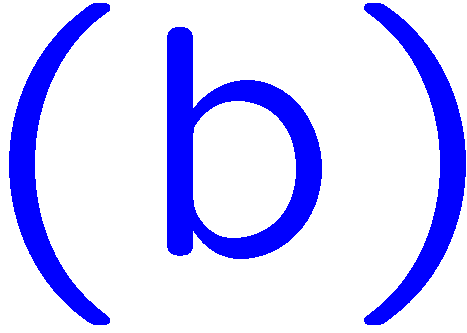 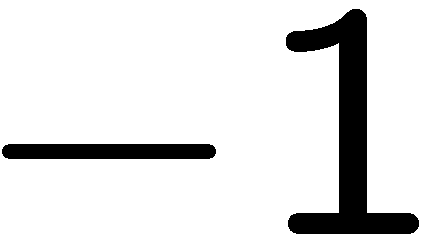 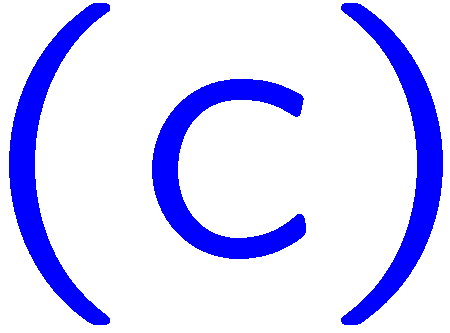 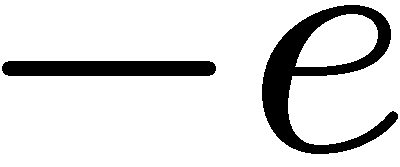 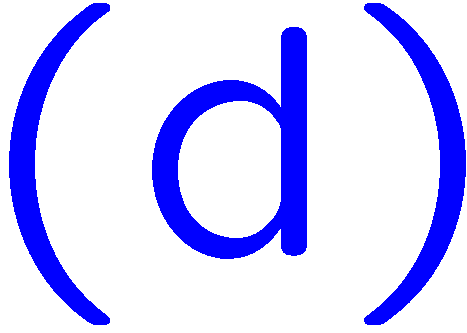 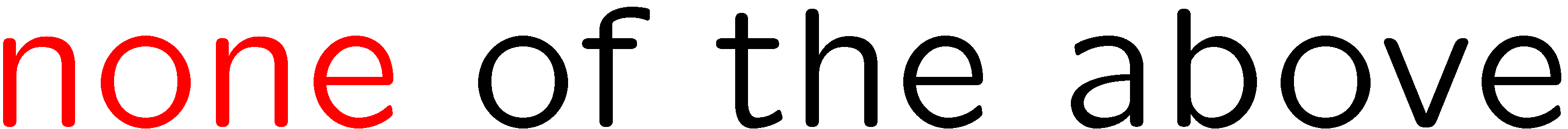 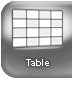 15
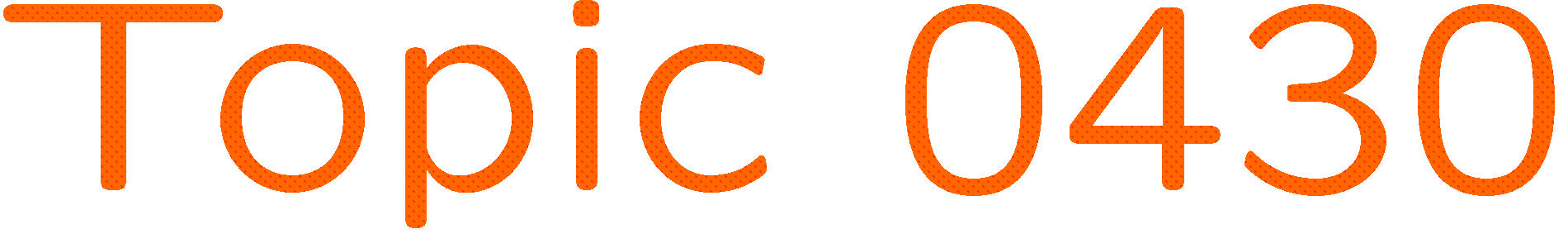 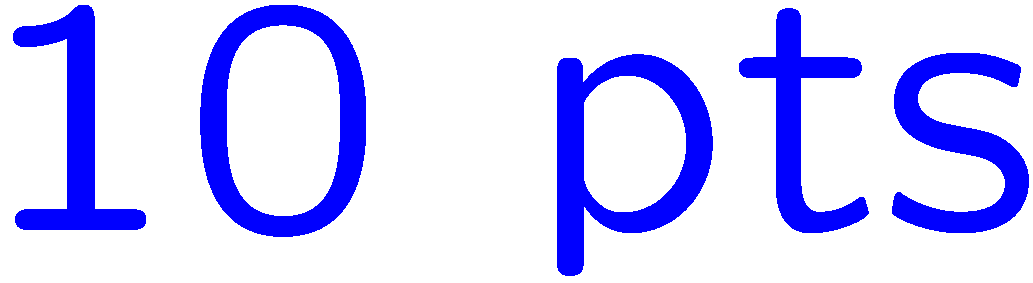 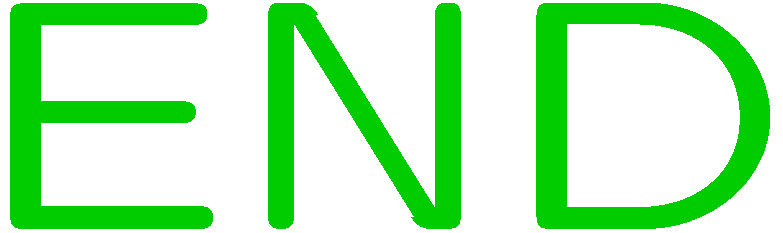 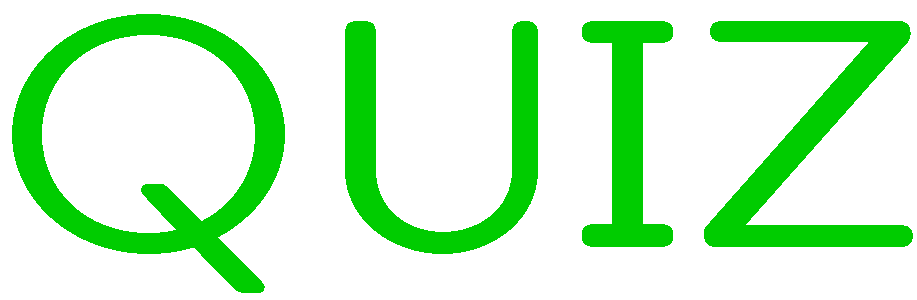